如明光照耀
弗5:8-17，腓2:12-16
現今的世代邪惡
如今在主裡是光
把握現今的機會
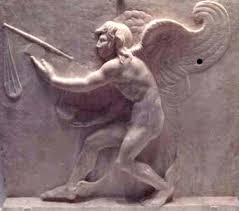 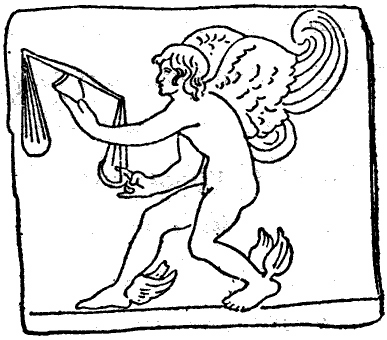 現今的世代邪惡
如今在主裡是光
把握現今的機會